Jméno autora: Mgr. Zdeněk ChalupskýDatum vytvoření: 11. 9. 2013
Číslo DUM: VY_32_INOVACE_03_ZT_TK_1
Ročník: I.
Technické kreslení
Vzdělávací oblast: Odborné vzdělávání Technická příprava
Vzdělávací obor: Základy techniky
Tematický okruh: Technické kreslení
Téma: Druhy čar I.
Metodický list/anotace:

Druhy čar, základní prvek technického kreslení.
V technickém kreslení se krom druhů čar používá i barevnost čar pro zvýšení přehlednosti obsahu technického výkresu.
Klasifikace, rozdělení a příklady druhů čar používaných v technickém kreslení  doložené na animaci konstrukce krychle.
Pro praktickou práci studentů lze doporučit rýsování ze snímku Provedení základních druhů čar.
Textová část bez znalosti praktického užití čar nemá dostatečnou výpovědní hodnotu.
Čáry v technickém kreslení
► Barva čar
► Použití čar při zobrazení těles
► Čáry
► Druhy čar
► Provedení základních čar
► Příklady užití čar
► Význam a použití čar A.
► Význam čar a použití B.
Barva čar
Strojnické výkresy
černé čáry na bílém podkladu.
Situační výkresy a projektové výkresy vícebarevné
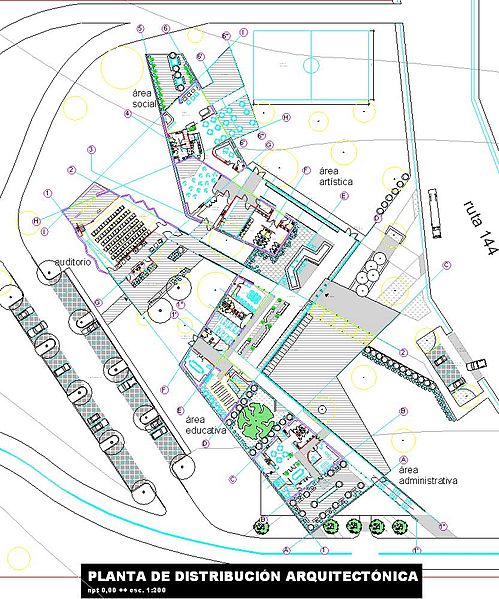 Obr. 1
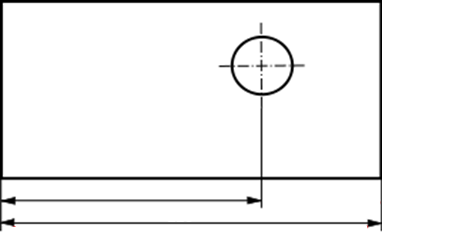 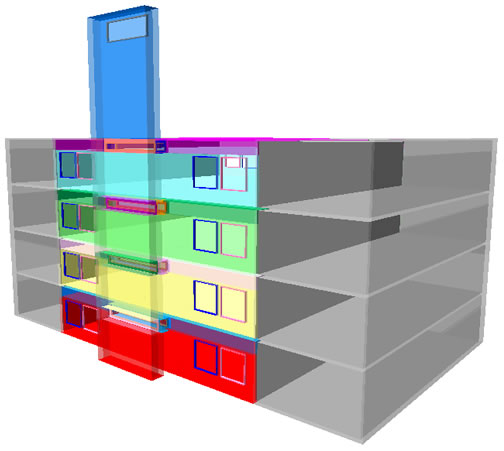 60
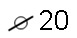 35
75
110
Obr. 3
Barvy v AutoCADu
Barvy se mohu používat zcela svobodně na odlišení jednotlivých typů konstrukcí, zvýraznění či potlačení viditelnosti jednotlivých hladin nebo objektů atd. Jednotlivé prvky se následně vytisknou černobíle přestože v digitální podobě mají různé barvy.
Obr. 2
[Speaker Notes: 875 517]
Použití čar při zobrazení těles
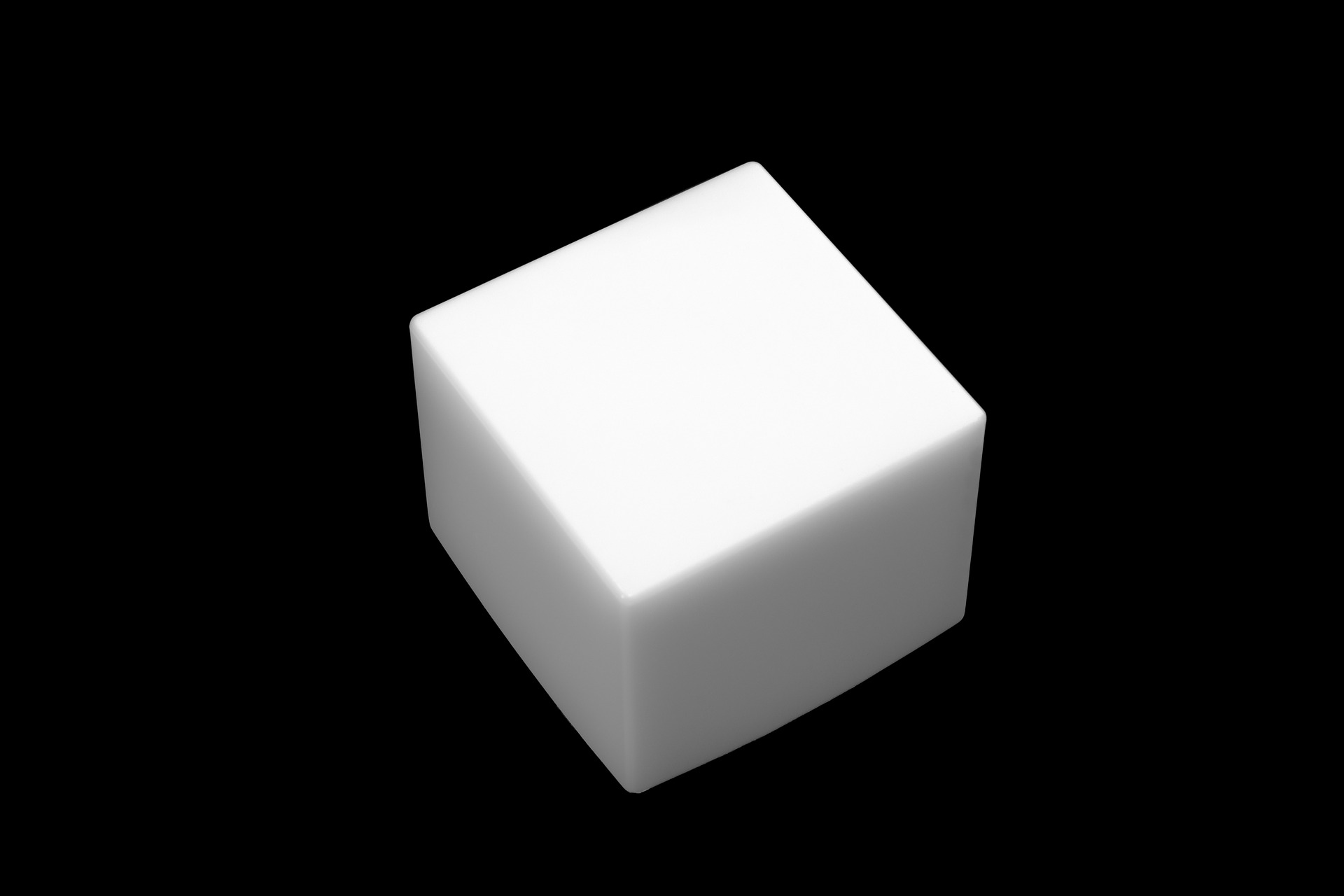 Síla a druh čáry vyjadřuje vlastnost konkrétní části zobrazovaného předmětu.
Čára přerušovaná, tenká, znázorňuje
skryté hrany
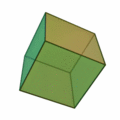 Délka
krátké čárky 5 mm
mezera
1 mm
Obr. 4
U tohoto obrázku pomáhá vytvářet dojem prostoru zabarvení předních ploch a jejich  snížená průhlednost.
Čára souvislá, nepřerušovaná, tlustá, znázorňuje
viditelné hrany
Obr. 5
Čáry
Tloušťka čar musí odpovídat účelu a formátu výkresu.
Skupinu čar volíme podle velikosti a složitosti výkresu a podle velikosti měřítka, ve kterém je výkres nakreslen.
Ve stavebnictví a strojnictví používáme odlišné sady čar.
Základní druhy čar:
od ruky, podle pravítka
plné
přerušované – čárkované, tečkované
střídavé – čerchované
V naší práci budeme převážně používat modře vyznačenou sadu čar.
Tloušťky používaných čar: (0,18); 0,25; 0,35; 0,5; 0,7; 1,0; 1,4; 2,0 mm
Čáry o určitých sílách se sdružují v daném poměru
Podskupina a se používá ve stavebnictví, poměr tlouštěk čar: 1 : 3 : 6
Podskupina b se používá ve strojnictví, poměr tlouštěk čar: 1 : 2 : 4
Druhy čar
Provedení základních druhů čar
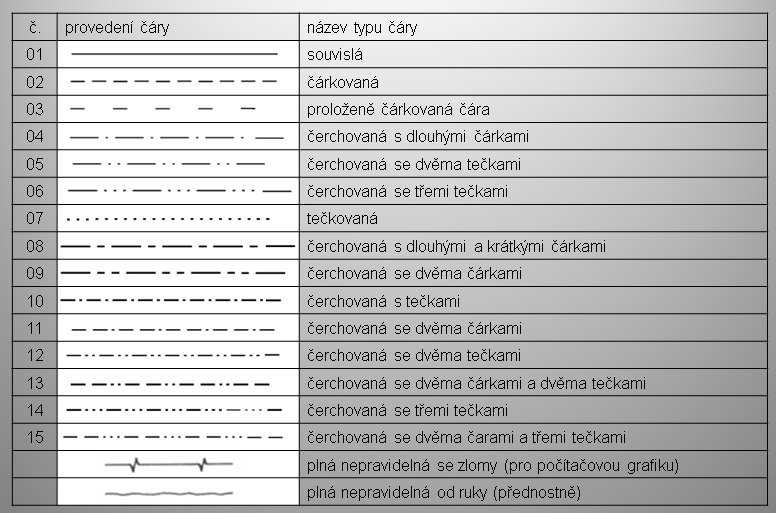 Síla čar
Tloušťka čáry má být v celé délce stejná.
Použití čar
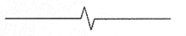 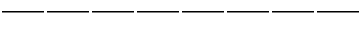 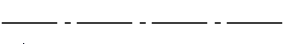 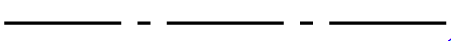 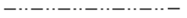 Citace
Obr. 1 Archiv autora
Obr. 2 EFPALINOS. Soubor: Solární komín TAS model.jpg - Wikimedia Commons [online]. [cit. 11.9.2013]. Dostupný na WWW: http://commons.wikimedia.org/wiki/File:Solar_chimney_TAS_model.jpg
Obr. 3 ARQUIWHAT. File:PLANTA proceso.JPG – Wikimedia Commons [online]. [cit. 11.9.2013]. Dostupný na WWW: http://commons.wikimedia.org/wiki/File:PLANTA_proceso.JPG?uselang=cs
Obr. 4 STEINBERG, Peter. Soubor:120px-Hexahedron-slowturn.gif – Wikipedie [online]. [cit. 11.9.2013]. Dostupný na WWW: http://cs.wikipedia.org/wiki/Soubor:120px-Hexahedron-slowturn.gif
Obr. 5 ALEXANDERSTEIN. Krychle, Bílá, Černá, 3D, Zdarma - Volně dostupný obrázek - 167847[online]. [cit. 11.9.2013]. Dostupný na WWW: http://pixabay.com/cs/krychle-b%C3%ADl%C3%A1-%C4%8Dern%C3%A1-3d-zdarma-167847/
Literatura
Wikipedia: the free encyclopedia [online]. San Francisco (CA): Wikimedia Foundation, 2001-2013 [cit.  11.9.2013]. Dostupné z: http://en.wikipedia.org/wiki/Main_Page

KLETEČKA, Jaroslav a Petr FOŘT. Technické kreslení. 2. opr. vyd. Brno: Computer Press, 2007, 252 s. ISBN 978-80-251-1887-0.

VESELÍK, Pavel a Miroslava VESELÍKOVÁ. Technické kreslení pro 7.-9. ročník základní školy. 2., upr. vyd. Praha: Fortuna, 2003, 63 s. ISBN 80-716-8690-5.